2013
Uso de tecnologias da informação e comunicação em bibliotecas públicas no Brasil
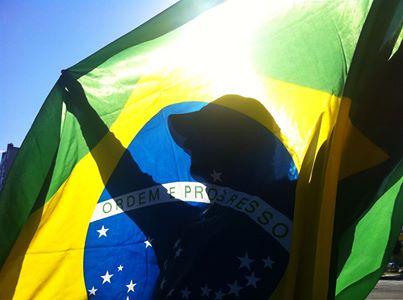 marta@pensamentodigital.org.br
2013
FUNDAÇÃO PENSAMENTO DIGITAL
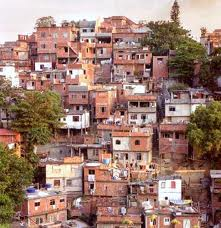 Oportunidade: tecnologia e desenvolvimento socioeconômico
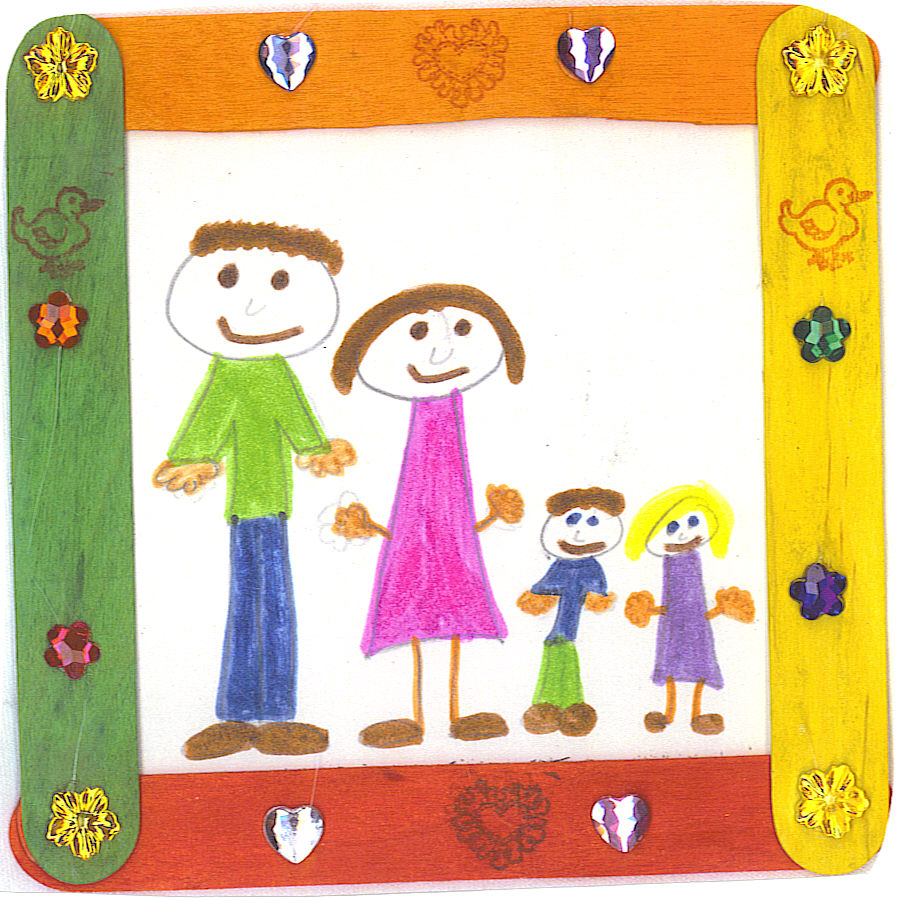 Tecnologias da informação e comunicação - TICs
 Computadores, celulares, câmeras, aplicativos diversos
 Internet – informação e interação como recurso para:
 Desenvolvimento socioeconômico
Metas milênio (miséria, educação, gênero, saúde, meio-ambiente, esforço comum)
 Habitação, família, educação, emprego e renda, participação
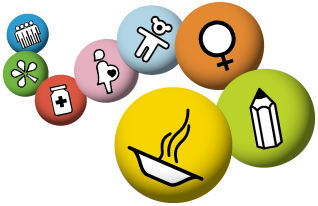 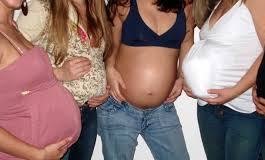 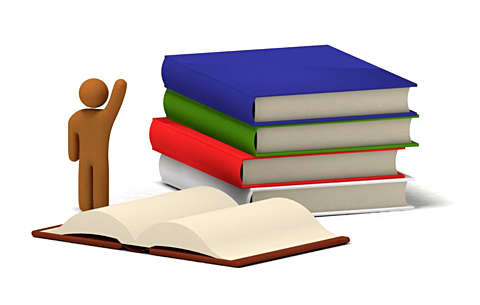 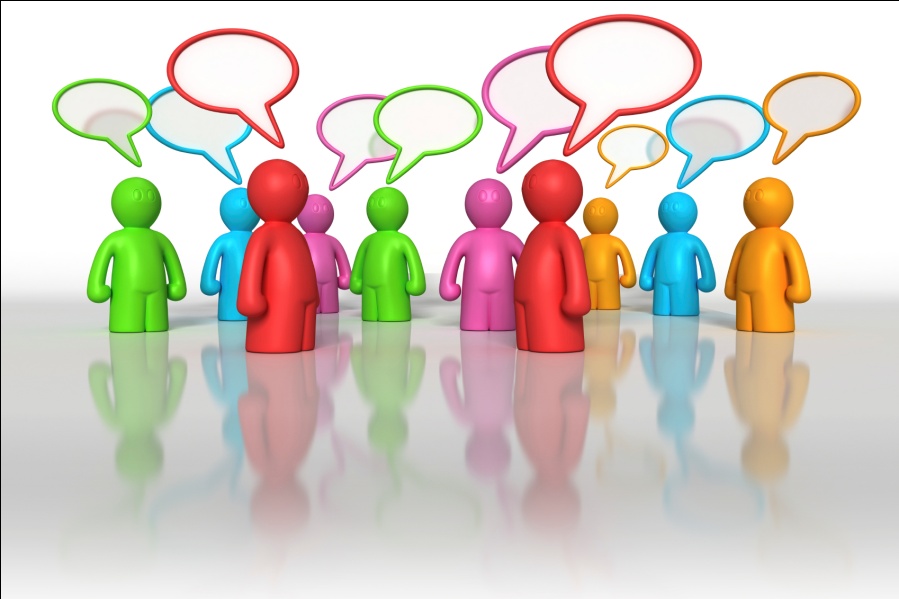 FUNDAÇÃO PENSAMENTO DIGITAL
TICs para o Desenvolvimento
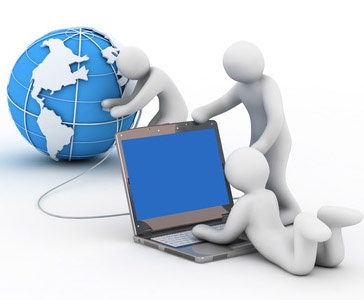 Além do acesso    

Produção de pesquisas que fundamentam a criação de  políticas públicas 

 quanto maior a quantidade e qualidade de informação e comunicação, melhor será o desenvolvimento de uma sociedade

 Transversal a várias áreas de conhecimento
 Ciências da Informação e Biblioteconomia
 Ciências da Comunicação
 Ciencias da Computação
 Ciências Sociais – desenvolvimento
2013
FUNDAÇÃO PENSAMENTO DIGITAL
Fonte:  CGI.BR, 2011
45% da população brasileira é considerada usuária de internet
Principal motivo para não acessar: custo muito alto
2013
FUNDAÇÃO PENSAMENTO DIGITAL
Fonte: CGI.BR, 2011
Locais de acesso: domicílio, centros públicos de acesso
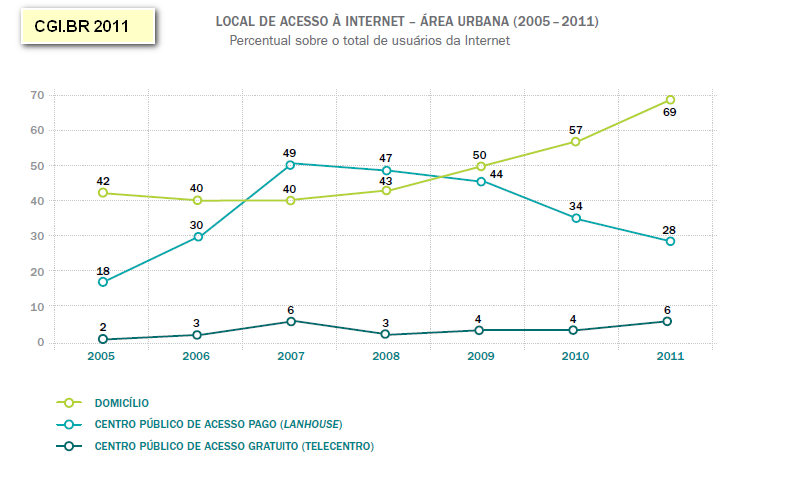 2013
FUNDAÇÃO PENSAMENTO DIGITAL
Tecnologias da informação e comunicação para o  desenvolvimento  no Brasil
DESAFIO 1 -  estender o acesso a metade da 		         população

DESAFIO 2 –  acesso não garante desenvolvimento
	   - uso tende ao entretenimento
	   - ausência de cultura de uso de informação
	   para  resolver problemas ou melhorar
	   qualidade de vida
 - necessidade de criar  estímulo ao uso de informação  e  comunicação em questões  relacionadas ao     desenvolvimento socioeconômico
2013
FUNDAÇÃO PENSAMENTO DIGITAL
69% dos usuários das classes D e E acessam a internet em centros públicos de acesso
O estudo parte  das premissas:
Centros de acesso público como meio para estender o acesso a outra metade da população.

 Bibliotecas Públicas para pilotar estratégias em TICs para o desenvolvimento.

Se comparadas com LAN Houses e Telecentros, as Bibliotecas, embora em menor quantidades possuem:
  Equipes  mais qualificadas e mais estáveis 
  Missão de prover e estimular o uso da informação
 Integração com políticas públicas
2013
FUNDAÇÃO PENSAMENTO DIGITAL
Fase I: visão geral e cenário
políticas públicas, programas e orçamentos dentro da área da cultura

 destaque  na promoção do livro e leitura (literatura)

 Tecnologia para usuários: acesso livre 

 Ausência de integração de tecnologia nas atividades da programação das bibliotecas

Tecnologia na gestão : informatização do catálogo e divulgação da programação
2013
FUNDAÇÃO PENSAMENTO DIGITAL
Questões de pesquisa:
O que faz uma biblioteca pública ser relevante para sua comunidade?

 Como  tecnologia pode ser usada para apoiar ou enriquecer os elementos  fazem a biblioteca relevante?
Fatores de relevância ou área de domínio:

 serviços, equipe, estrutura física, gestão,acervo acesso à tics pelo usuário
2013
FUNDAÇÃO PENSAMENTO DIGITAL
Definição da Amostra
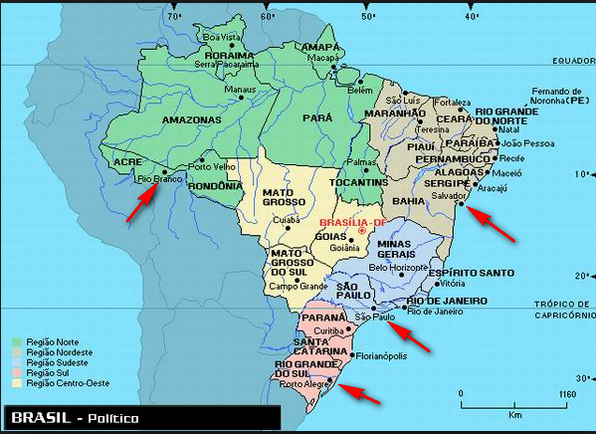 Amostra não pretende uma representação estatística, mas identificar  fatores de relevância , de atração do público e oportunidades

 - 4 estados  : 
 Acre, 
 Bahia,
 Rio Grande do Sul,
 São Paulo

  Capital  + cidade(s)  interior
  Bibliotecas  de porte grande, médio e pequeno
2013
FUNDAÇÃO PENSAMENTO DIGITAL
Construção dos instrumentos de pesquisa:
Entrevista semi estruturadas para gestores de bibliotecas e
 representantes de governo local  explorou gama de serviços
 a partir das missões da biblioteca declaradas por IFLA UNESCO 
para  desenvolver ou oportunizar:
diversidade cultural
 identificar necessidade  de informação
 suprir a informação
 fluência no uso da informação
 fluência em tecnologia
 Alfabetização
hábitos de leitura
 auto instrução
 estudo, pesquisa ou tarefa
 para curso
 imaginação e criatividade
 guardiã da memória local
 difusão da cultura
2013
FUNDAÇÃO PENSAMENTO DIGITAL
Síntese de resultados relevantes
Funções de destaque:  
  promoção da leitura – público infantil 
  ambiente para estudo – público jovem adulto
  empréstimo
  acesso  à Internet
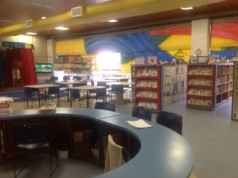 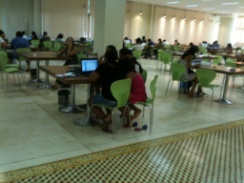 Funções  presentes  com menor frequência:
  preservação da memória local
  difusão  herança cultural
  estímulo a escritores locais
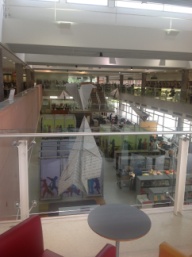 Funções ausentes da maioria: 
 diagnosticar e prover informações necessárias a população
 desenvolvimento de fluência em tecnologia e informação
 difusão da  ciência e inovação tecnológica
 alfabetização
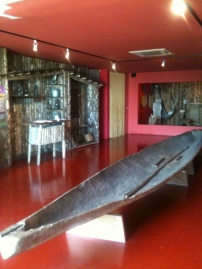 2013
FUNDAÇÃO PENSAMENTO DIGITAL
Acesso público à  tecnologia
As TICs chegam até a biblioteca pública através de  programas  de inclusão digital gerenciadas pelo Ministério da Comunicação, secretarias locais de Ciência e Tecnologia, responsáveis pelo:

	Configuração e Gerenciamento dos equipamentos 
	Formação de atendentes (remuneração)

Entendem as  bibliotecas como ponto de acesso
ignoram o potencial uso da tecnologia nas missões da biblioteca

Usuários de  computadores   possuem perfil distinto do usuário da biblioteca,  não utiliza os demais serviços, vai à biblioteca especificamente para usar a internet.
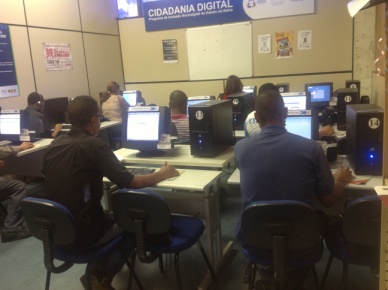 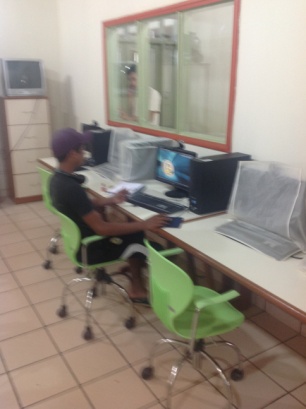 2013
FUNDAÇÃO PENSAMENTO DIGITAL
Tecnologia e  funções da biblioteca
Os  computadores são muitas vezes  ilhas isoladas dentro das  bibliotecas ( localização dos equipamentos;    planejamento;   formação dos atendentes ;   atividades )	

Os funcionários responsáveis pela supervisão do uso de computadores trabalham de forma independente da equipe da biblioteca; geralmente eles desconhecem as frequentes ações da biblioteca para promoção da leitura, memória local, cultura entre outros. 

Computadores não são usados como recurso para as oficinas de promoção de leitura. Por exemplo, para  representar personagens, cenas da história  com desenho, texto, história em quadrinhos, gravação de voz, combinação de fotografias, gravação de vídeos de dramatizações entre outros.
2013
FUNDAÇÃO PENSAMENTO DIGITAL
Como as pessoas usam a tecnologia nas bibliotecas públicas
usuários área
 de leitura

Amostra de 13

Todos possuem computador
- todos são estudantes
- 9 entre 20 e 34 anos
  usam ambiente
  2 usam empréstimo
 12 ensino médio
- principal objetivo é educação e desenv., habilidades para trabalho
usuários área
 computadores

Amostra de 15

10 – único local para acesso
11 – buscam informações  na internet
04 –usam empréstimo
07 – possui equipamento
05 – conexão em casa
01 – 3G
- principal objetivo no uso do computador: comunicação com amigos e lazer.
usuários em
 trânsito

Amostra de 11

11 Empréstimo
- 9 acesso a tics
9 Possui computador
- 2 conexão em casa
8 completaram  ensino médio
principal objetivo é educação e desenv., habilidades para trabalho
2013
FUNDAÇÃO PENSAMENTO DIGITAL
Tecnologia na Gestão das bibliotecas públicas visitadas
Adoção de sistema de informatização do catálogo do acervo
 bibliotecas médias e grandes 
 desejo nas pequenas que mantém controle manual
 Bib livre – para acesso local ( RS, AC)
  Sistemas privados disponibilizam acesso ao acervo via internet ( BA, SP) 

 Divulgação da programação da biblioteca e aquisições do acervo em redes sociais e blogs
2013
FUNDAÇÃO PENSAMENTO DIGITAL
Parcerias das bibliotecas
parcerias com outras instâncias de governo
  Ministério da Comunicação - Telecentros
  Educação – visitas das escolas às bibliotecas 

 parcerias com a rede de organizações locais 
  para captar doações de acervo  
  para divulgar  programação (um pouco)

  inexistente para prover ou demandar conteúdo para desenvolvimento socioeconômico ( associação de profissionais,  ONGs,  associação de moradores , empresas , universidades).
2013
FUNDAÇÃO PENSAMENTO DIGITAL
Visão  de  coordenadores  de bibliotecas  entrevistados
serviços mais procurados: 
 empréstimo
 acesso a Internet 9computadore da bp ou wifi)

 priorizaria investimento em: 
  melhorias no prédio e instalações físicas
 melhoria do acervo gráfico 
Informatização do catálogo do acervo

Usaria tecnologia para inovação na biblioteca:
Considera importante
Atrair público adolescente
Necessidade de atualizar
Precisa formação – desconhece como (p. 6)
2013
FUNDAÇÃO PENSAMENTO DIGITAL
Oportunidades  - áreas para integração de tecnologia
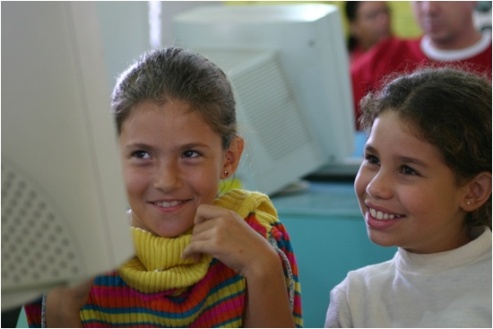 formação para equipes das bibliotecas visando integração de tecnologia nas atividades e oficinas de estímulo a leitura: 
 usuário usa tecnologia para recontar
	 histórias , se expressar e produzir criações diversas
 postagem de trabalhos em ambiente na internet para valorizar e compartilhar produções.

   apoio  a informatização da gestão do catálogo do acervo  

desenvolver novas atividades  onde o uso de tecnologia estimula o uso da informação para melhorar a qualidade de vida -  incluir diagnóstico de necessidade de informações.
2013
FUNDAÇÃO PENSAMENTO DIGITAL
Recomendações
Plano de integração de tecnologia nas bibliotecas públicas

  Compartilhar  produções dos usuários

  Produção de conteúdo pelas bibliotecas participantes  - boas práticas de integração de tecnologia

  Lista e materiais explicativos  de práticas de uso de tecnologia e   indicadores  (baseados nos produtos das práticas).
2013
FUNDAÇÃO PENSAMENTO DIGITAL